Trường Tiểu học Đại Đức
Chào mừng các thầy cô đến dự giờ thăm lớp 2A2
Môn Toán
Giáo viên: Đỗ Thị Thơm
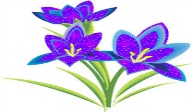 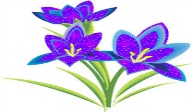 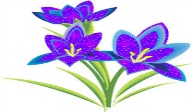 Thứ Tư ngày 21 tháng 2 năm 2024
        Toán 
 Tiết 108: Luyện Tập
1. KHỞI ĐỘNG
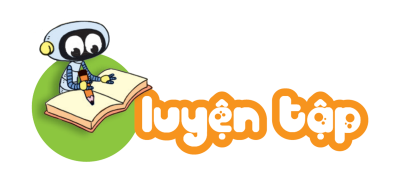 1
Tính nhẩm.
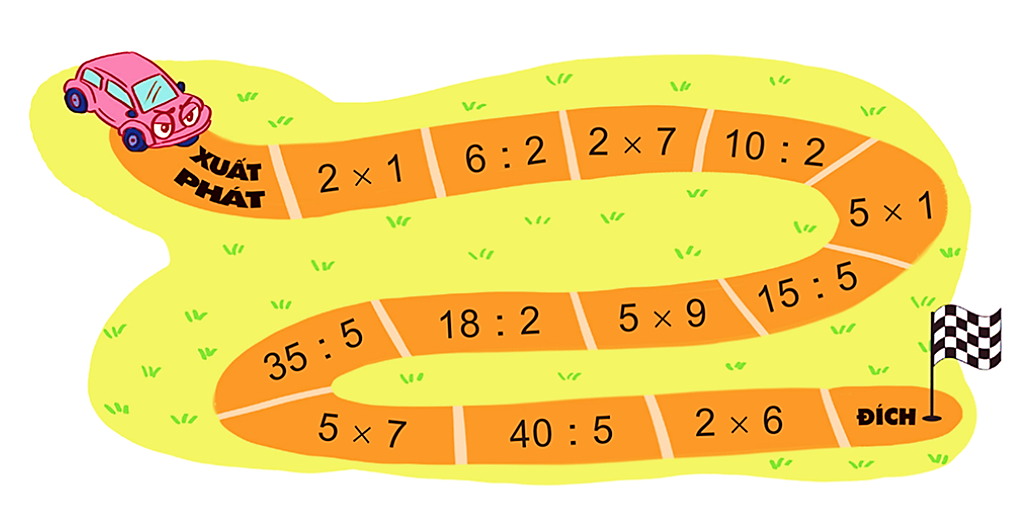 26
26
26
26
26
26
26
26
26
26
26
26
2
3
14
5
5
3
45
6
7
35
8
12
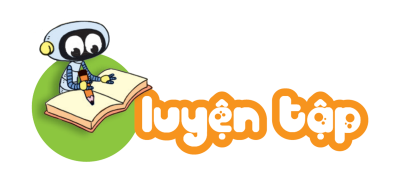 2
Tìm chuồng cho các chú thỏ.
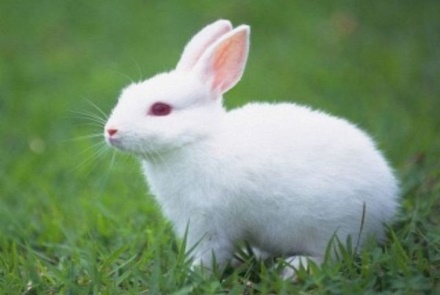 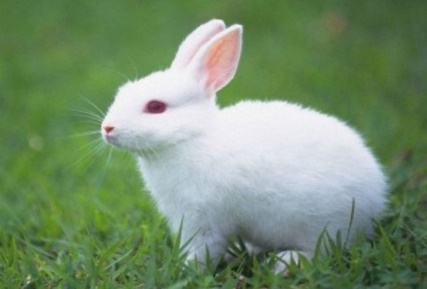 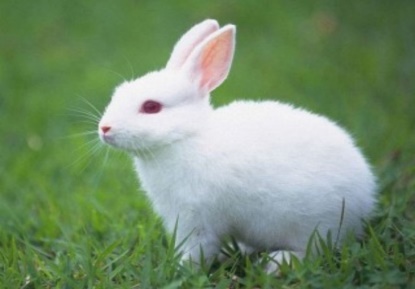 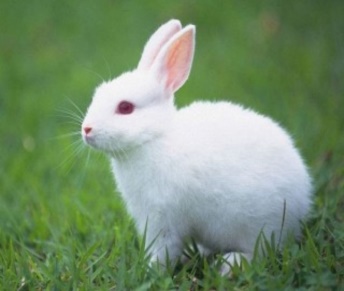 30 : 5
2 x 2
10:2
25 : 5
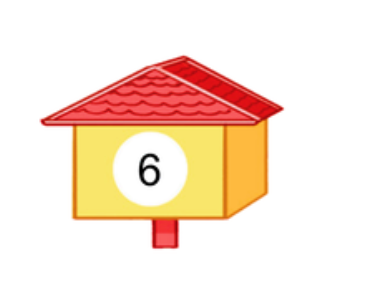 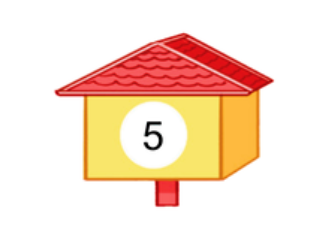 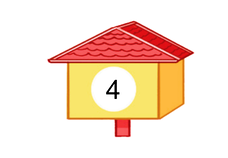 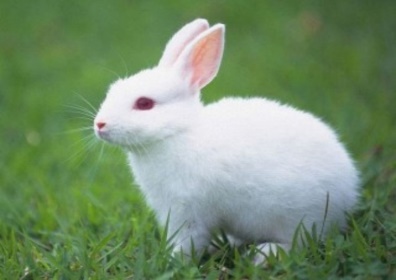 18 : 2
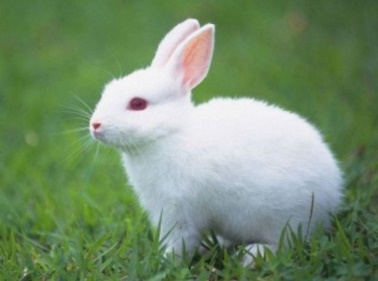 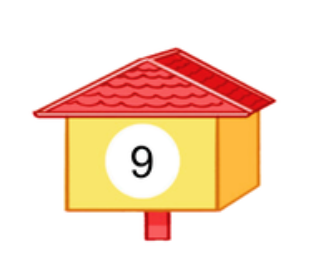 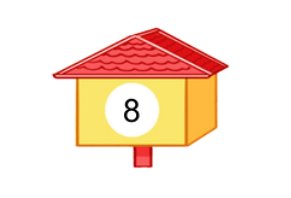 8 : 2
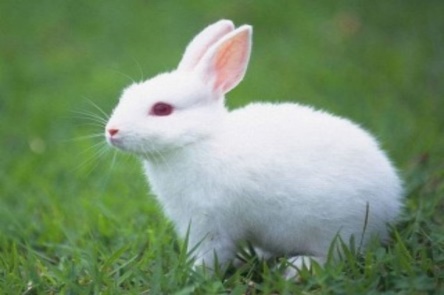 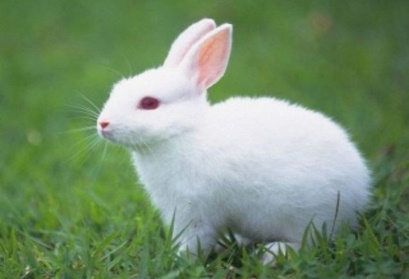 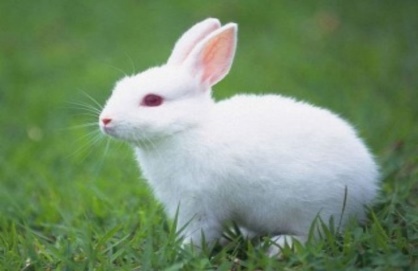 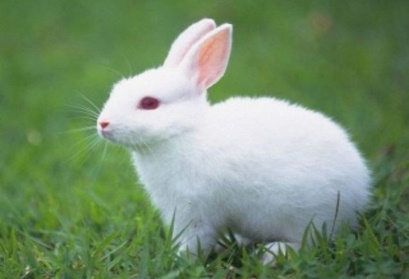 2 X 3
40 : 5
45 : 5
2 X 4
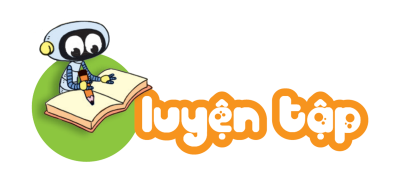 3
Có 35 bạn tham gia đi cắm trại. Cô giáo chia đều các bạn thành 5 nhóm. Hỏi mỗi nhóm có bao nhiêu bạn?
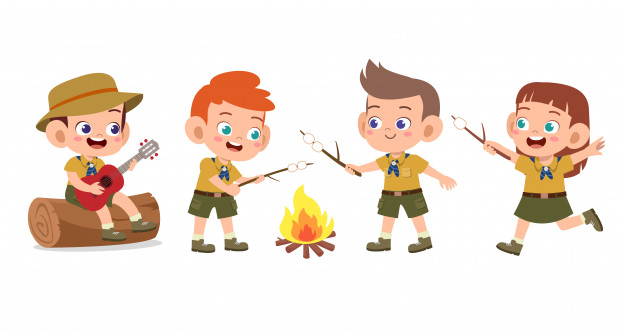 Bài giải
Mỗi nhóm như vậy có số bạn là:
35 : 5 = 7 (bạn)
Đáp số: 7 bạn.
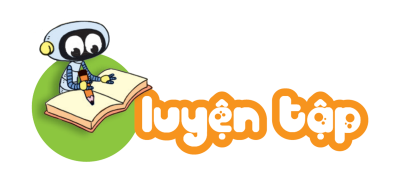 4
?
Số
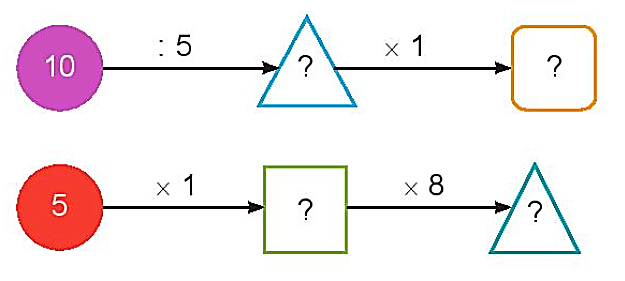 2
2
a)
b)
5
40
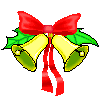 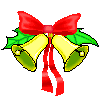 Vận dụng
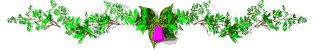 1.  Nêu kết quả của phép tính
16 : 2 =
8
s
Trß ch¬i
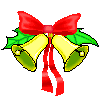 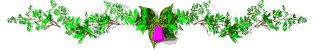 2. Trong phÐp chia:  35 : 5 = 7
Số bị chia là .......    ; số chia là .......  ; 35 : 5 gọi là ..........
35
thương
5
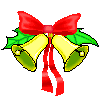 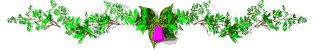 Trß ch¬i
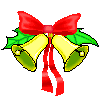 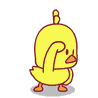 3.  Thương của 45 và 5 là ?
9
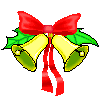